客户服务
主讲人：青岛营业部 陈亮
www.sdfutures.com.cn
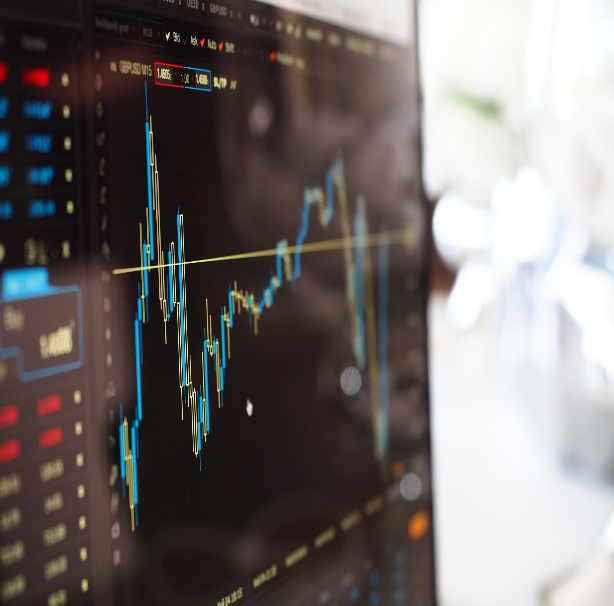 目录
1
2
3
客户服务的概念
客户服务的主要内容
个人经验分享
CONTENT
一。客户服务的概念
客户服务的概念：
1。客户服务的概念
2。客户服务的目的
3。客户服务的必要性
二。服务客户的主要内容
服务客户的主要内容
服务客户的主要内容
我们需要提供什么服务
服务客户的主要内容
客户想要什么服务
服务客户的主要内容
服务客户的技巧
服务客户的主要内容
导致客户有挫败感的五大因素：
服务客户的主要内容
投诉问题的处理技巧
三。个人心得
期货是门二次甚至三次营销的营销行为，要先营销客户开户，转户，再辅助客户交易，控制风险，因此期货这个行业的服务我认为是整个营销学当中最考量个人综合实力的一个金融衍生品行业。
     每个客户都是我们的财神爷，我们的收入都来自于客户的交易和介绍。那服务客户最重要的是什么？是态度和专业度。
     为什么不是专业度第一，因为期货也好，股票也好，谁都不可能每次都说对，你说对客户也不一定能做，更多的时候是客户来问你他被套之后你的建议，空仓的时候客户问你买什么好，卖什么好。但是诸如此类的问题在我看来都是风险性问题，回答不好往往给自己埋坑，但是我们又不得不面对。那在这个时候，态度就能在一定程度上弥补来自于行情的波动。我们作为期货人，不是私募投顾，我们更多的本职工作是给客户提供来自于现货的消息，盘面的波动区间等等相对客观的东西，每天定时定点的给客户发一些研报，定期给客户打回访电话关心客户的心态包括交易心理辅导。这些都是相对客观的也是我们的本职工作。让客户离不开你，让你们的黏度增加到max，那在存量竞争的当下，服务客户就不是一门工作，而是一种本能。
个人心得
疫情期间，我们的业务模式和以往有了些许的变化，客户也和我们一样经历着疫情带来的种种变化。新形式，新业态，就需要我们升级我们的服务形式。
在服务的环节当中，情商我认为是高于智商的。期货毕竟是零和交易，参与这个市场的主体在入场前一定认为自己比别的投资者聪明，但是期货需要“博傻”的心态。那作为我们从业人员，客情维系我认为应该在我们的工作中应该占比更重，敬业的态度+专业的服务+高情商的客情通过这海陆空一体的方式才能开拓新开户，服务和留住老客户。
     把自己当做投资者去思考，如果我是投资者，我会在我这里开户吗？我会从别的公司分仓到我这里吗？我会把身边的朋友介绍给我吗？我对我的服务满足吗？
      把客户当成朋友去相处，我相信客户也会把你当做朋友去对待！
       为师者，桃李满天下。
       期货从业者，客户遍五洲。
敬请雅正 欢迎交流
主讲人：陈亮   邮箱：CL@sdfutures.com.cn
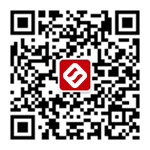 盛于理念 达于机会
◎2018 Shengda futures Co.,Ltd.  All rights reserved